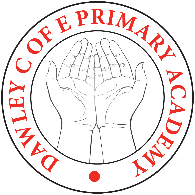 Recap Set 2 sounds
Say each diagraph below that you can remember!
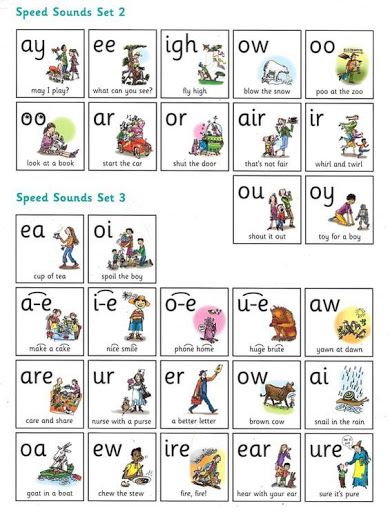 Recap ‘ir’
Read these green words :

   bird      stir     first

       skirt     shirt
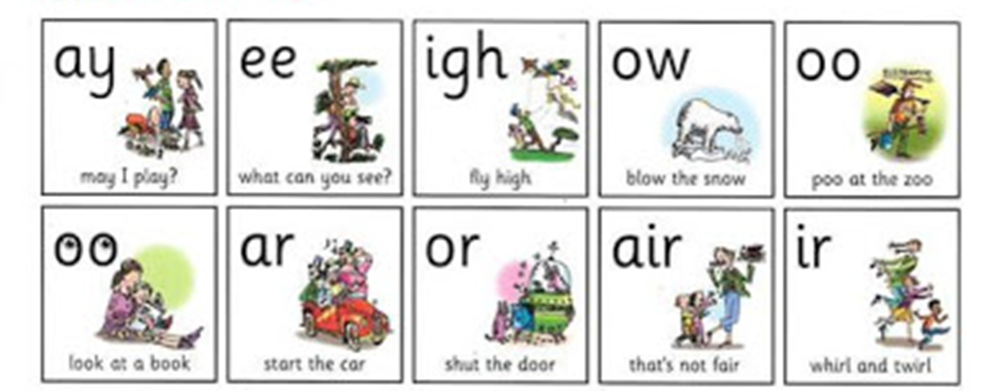 Read and underline the ‘ir’ sounds in these sentences
The bird can chirp.


I can see a pink skirt.
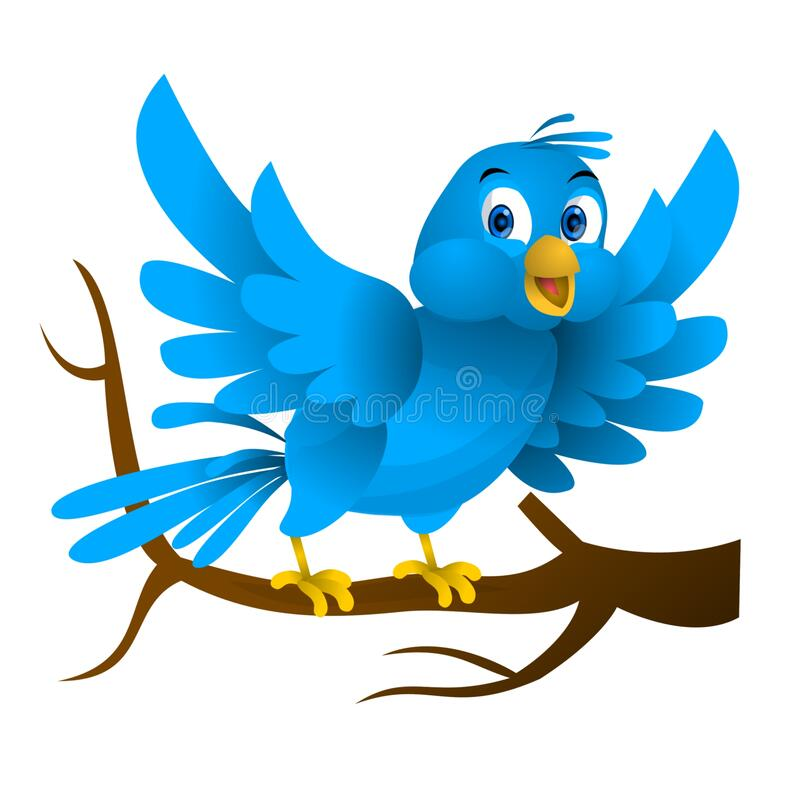 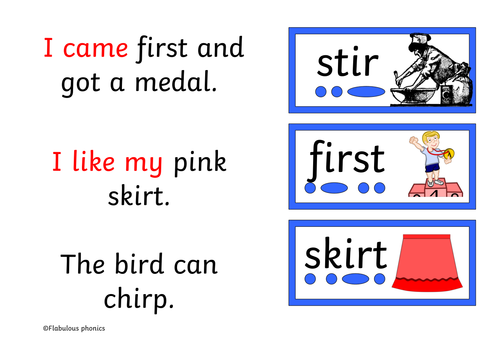 Can you write a sentence using the ‘ir’sound?
_____________________________________________

_____________________________________________
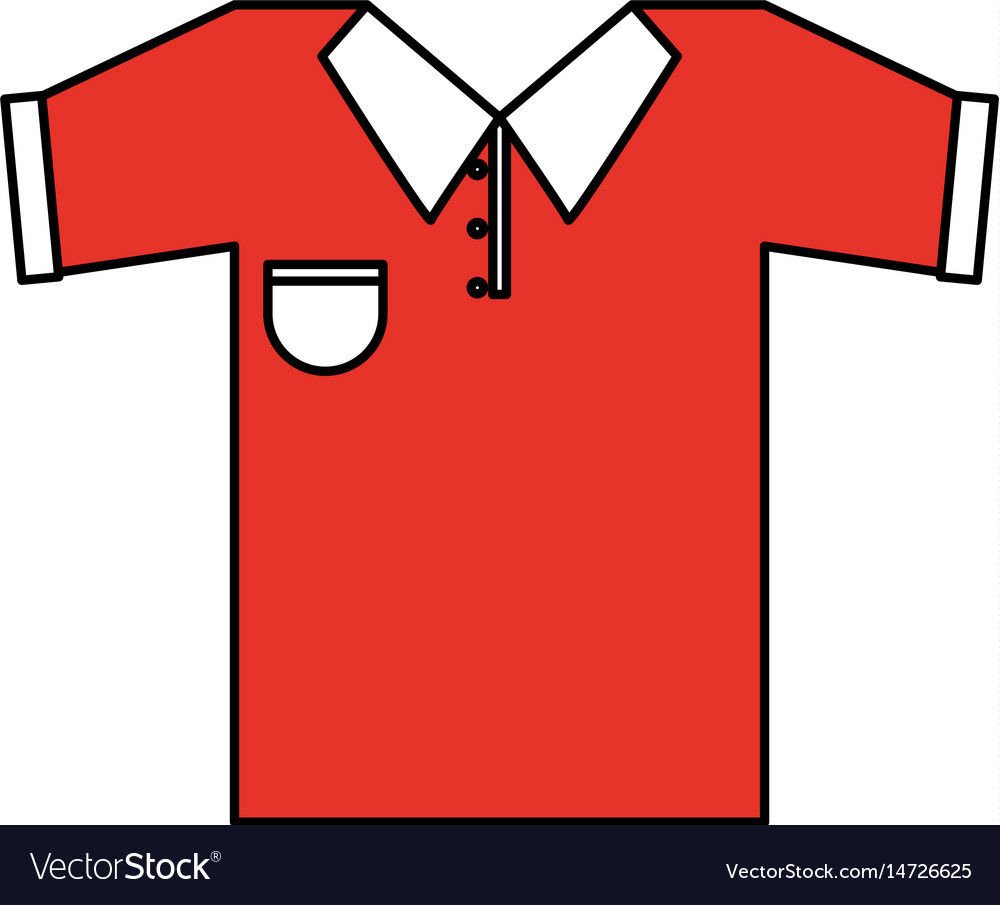